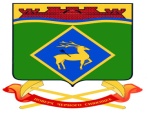 Проект бюджета Грушево-Дубовского
сельского поселения на 2022 год и на плановый период 2023 и 2024 годов
Бюджет для
 граждан
Администрация Грушево-Дубовского сельского поселения
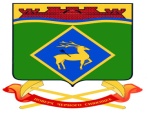 ЧТО ТАКОЕ БЮДЖЕТ ?








				Если расходы бюджета превышают доходы, то бюджет
				формируется с дефицитом. При дефицитном бюджете
				растет долг и (или) снижаются остатки. Превышение
				доходов над расходами образует профицит. При
				профицитном бюджете снижается долг и (или) растут
				остатки.
				Сбалансированность бюджета по доходам и расходам –
				основополагающее требование, предъявляемое к 				                      органам, составляющим и утверждающим бюджет.
БЮДЖЕТ
ДОХОДЫ  БЮДЖЕТА
РАСХОДЫ БЮДЖЕТА
Форма образования расходования денежных средств
Поступающие в бюджет денежные средства
Выплачиваемые из бюджета денежные средства
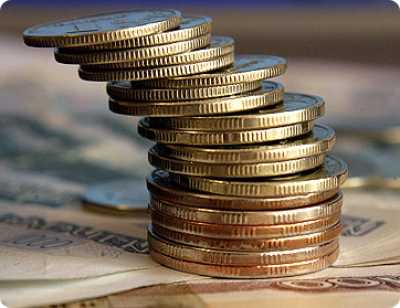 Администрация Грушево-Дубовского сельского поселения
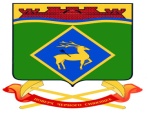 Какие этапы проходит проект бюджета?
Администрация Грушево-Дубовского сельского поселения
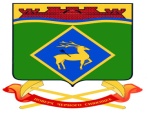 Особенностью подготовки
 бюджета Грушево-Дубовского сельского поселения Белокалитвинского района является возвращение к трехлетнему бюджетному планированию в соответствии с требованиями, установленными бюджетным законодательством и разработка Бюджетного прогноза 
на 2021-2026 годы, что повышает степень определенности и предсказуемости направлений реализации бюджетной политики в среднесрочной перспективе
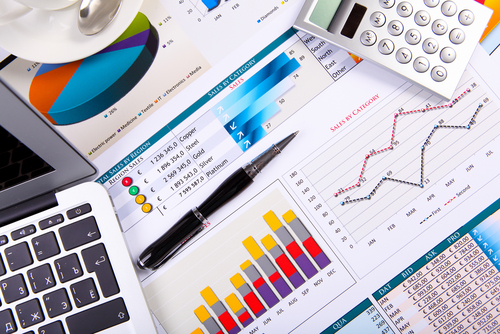 Администрация Грушево-Дубовского сельского поселения
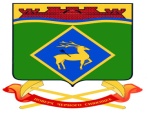 Администрация Грушево-Дубовского сельского поселения
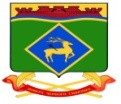 Наращивание темпов роста собственных (налоговых и неналоговых) доходов
Администрация Грушево-Дубовского сельского поселения
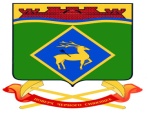 Основные параметры местного бюджета на 2022 год
Доходы бюджета                                   12 556,5 тыс. рублей
Расходы бюджета                                 12 556,5 тыс. рублей
Налог на доходы физических лиц
6 452,3
Общегосударственные вопросы
5 436,1
Налоги на совокупный доход  297,4
Налоги на имущество 3 911,1
Национальная оборона 242,6
Государственная пошлина 2,6
Национальная безопасность и правоохранительная деятельность 5,0
Доходы от использования имущества, находящегося в государственной и муниципальной собственности 59,7
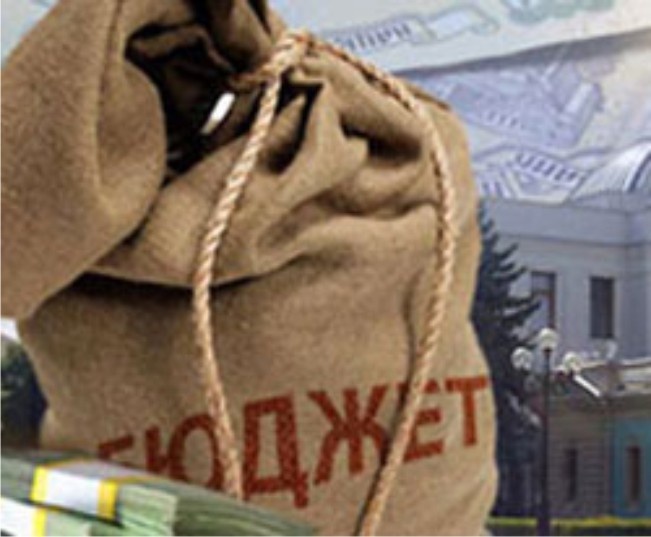 Национальная экономика 70,0
Доходы от оказания платных услуг(работ) и компенсации затрат государства 32,3
Жилишно-коммунальное хозяйство    1 020,1
Штрафы, санкции, возмещение ущерба 
11,2
Культура  5 330,2
Пенсионное обеспечение  
432,5
Образование
20,0
Безвозмездные поступления 
1 789,9
Администрация Грушево-Дубовского сельского поселения
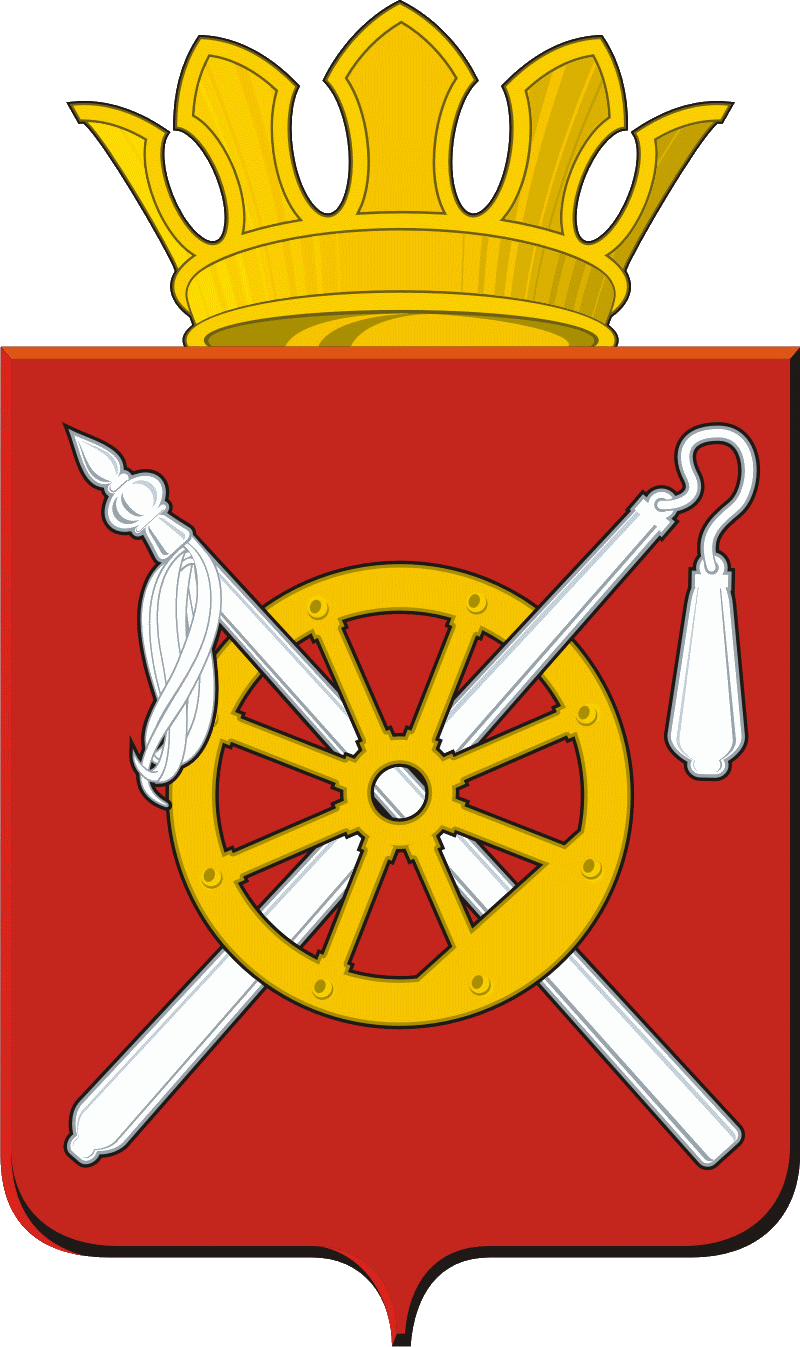 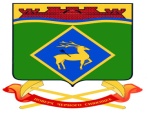 Расходы бюджета поселения на 2022 год
Жилищное хозяйство   23,0 тыс. рублей
Национальная экономика 70,0 тыс. рублей
Коммунальное хозяйство 63,1 тыс. рублей
Администрация Грушево-Дубовского сельского поселения
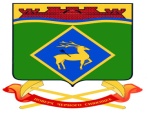 Расходы местного бюджета , формируемые в рамках муниципальных программ Грушево-Дубовского сельского поселения, и непрограммные расходы
2024 год
2022 год
2023 год
- расходы бюджета, формируемые в рамках муниципальных программ Грушево-Дубовского сельского поселения
- непрограммные расходы
Администрация Грушево-Дубовского сельского поселения
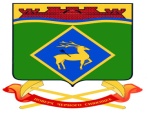 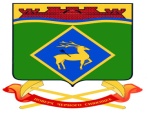 Муниципальная программа «Развитие культуры» общий объем расходов
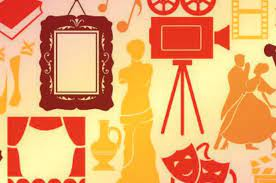 Администрация Грушево-Дубовского сельского поселения
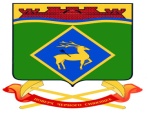 Муниципальная программа 
«Социальная поддержка граждан»
Администрация Грушево-Дубовского сельского поселения
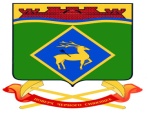 Муниципальная программа «Муниципальная политика»
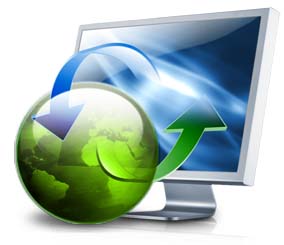 Администрация Грушево-Дубовского сельского поселения
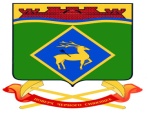 Муниципальная программа «Развитие транспортной системы»
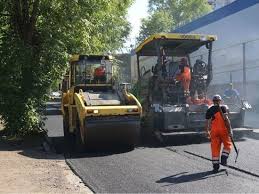 Администрация Грушево-Дубовского сельского поселения
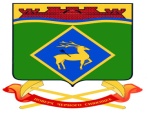 Муниципальная программа 
               «Охрана окружающей среды и рациональное природопользование»
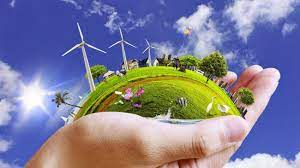 Администрация Грушево-Дубовского сельского поселения
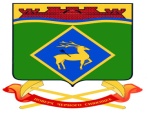 Муниципальная программа «Защита населения и территории от чрезвычайных ситуаций, обеспечение пожарной безопасности и безопасности людей на водных объектах»
Администрация Грушево-Дубовского сельского поселения
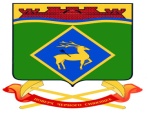 Муниципальная программа «Обеспечение качественными жилищно-коммунальными услугами населения Грушево-Дубовского сельского поселения»
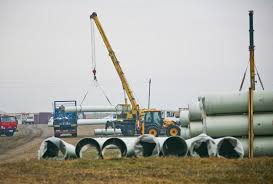 Администрация Грушево-Дубовского сельского поселения
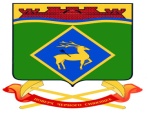 Муниципальная программа «Управление муниципальными финансами и создание условий для эффективного управления 
муниципальными финансами»
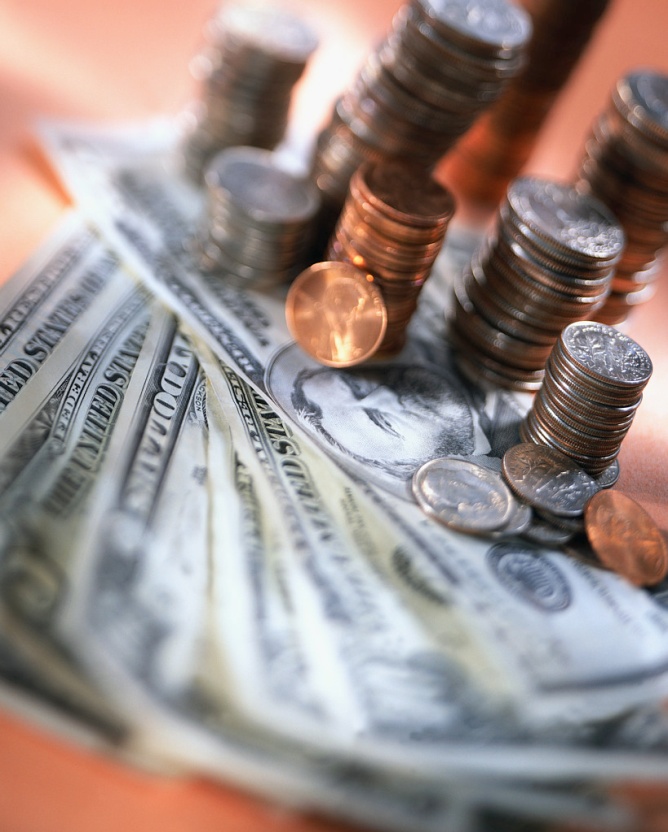 Администрация Грушево-Дубовского сельского поселения
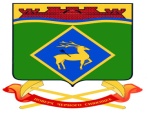 Муниципальная программа «Управление муниципальным имуществом»
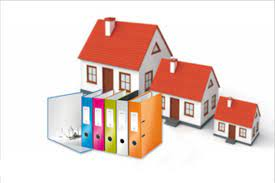 Администрация Грушево-Дубовского сельского поселения
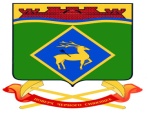 Муниципальная программа «Благоустройство территории Грушево-Дубовского сельского поселения»
2022 год
2023 год
2024 год
834,0 тыс. рублей
857,9 тыс. рублей
802,6 тыс. рублей
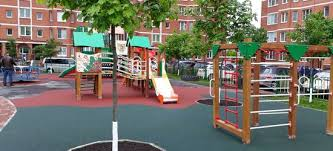 Администрация Грушево-Дубовского сельского поселения
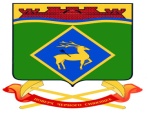 Муниципальная программа 
«Энергоэффективность и развитие энергетики»
2022 год 
105,0 тыс. рублей
2023 год
105,0 тыс. рублей
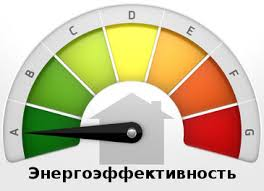 2024 год
105,0 тыс. рублей
Администрация Грушево-Дубовского сельского поселения
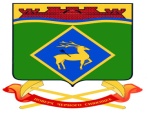 Муниципальная программа 
«Обеспечение общественного порядка и противодействие преступности»
2022 год 
10,0 тыс. рублей
2023 год
10,0 тыс. рублей
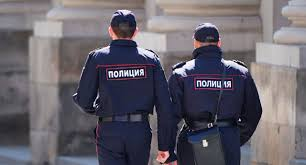 2024 год
10,0 тыс. рублей